Stations Activity
Review each case study with your partner.
Using the chart of the Articles of Confederation (on page 25), explain whether the United States government outlined in the Articles of Confederation could solve the problem on your station card.
On page 24, write the station number and your answer to the question.

The situations are NOT 100% accurate.  They are similar to those that existed AFTER the American Revolution, under the Articles of Confederation.

**You will have 20 minutes to complete this activity.
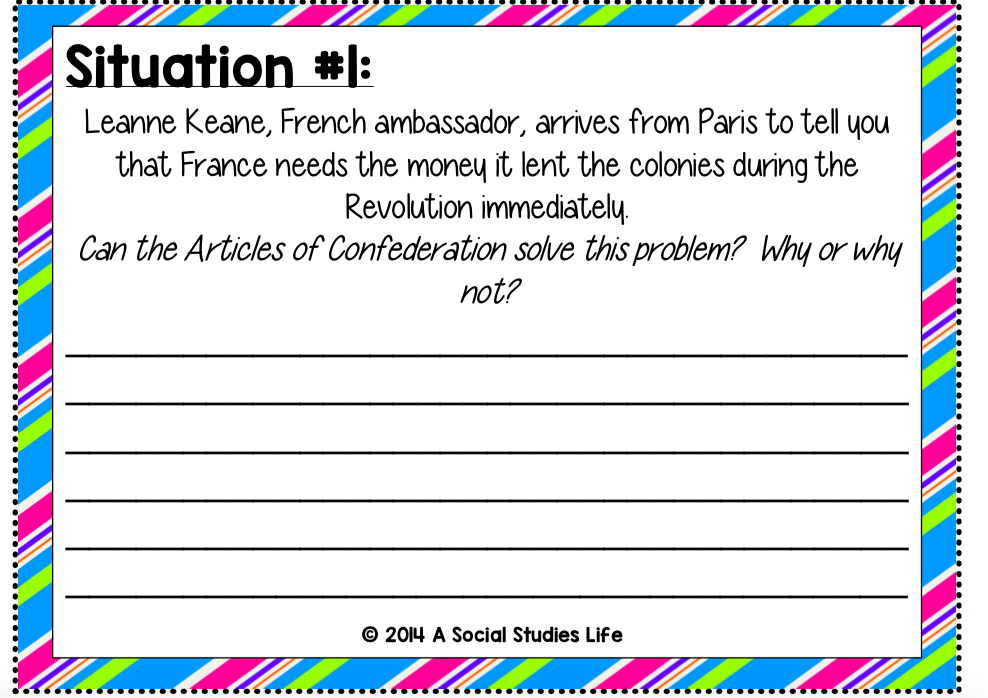 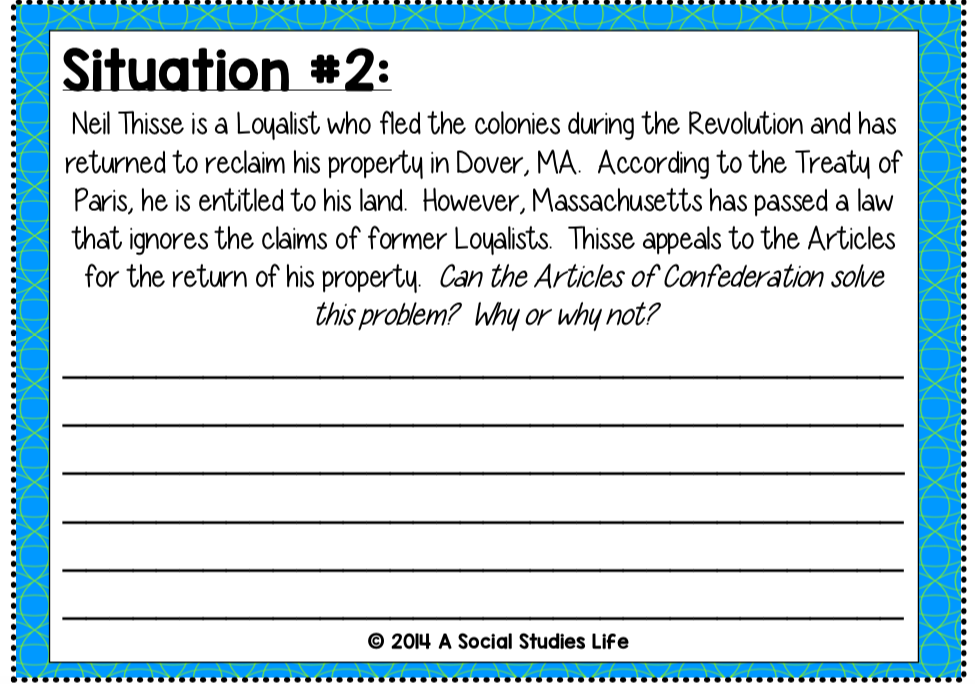 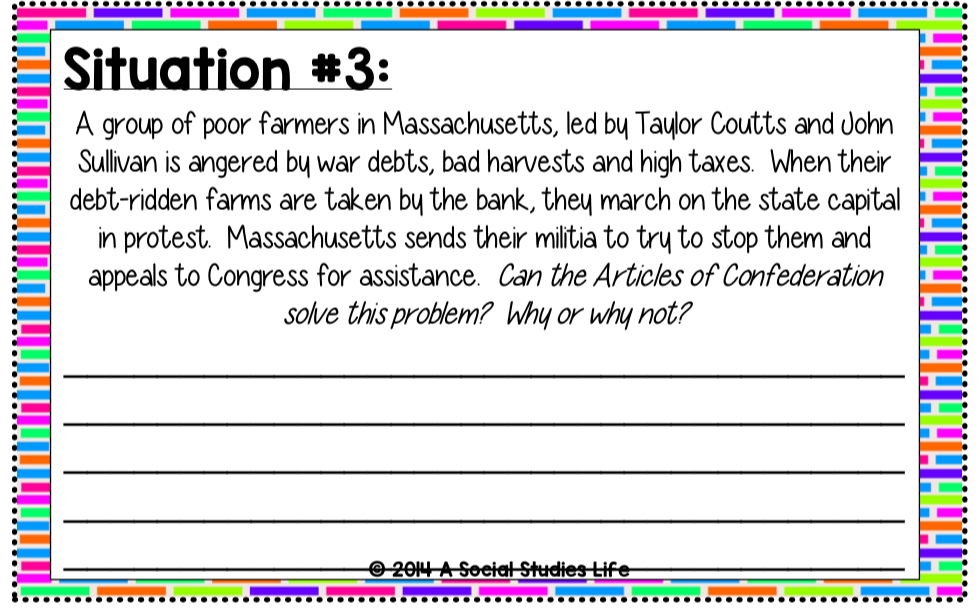 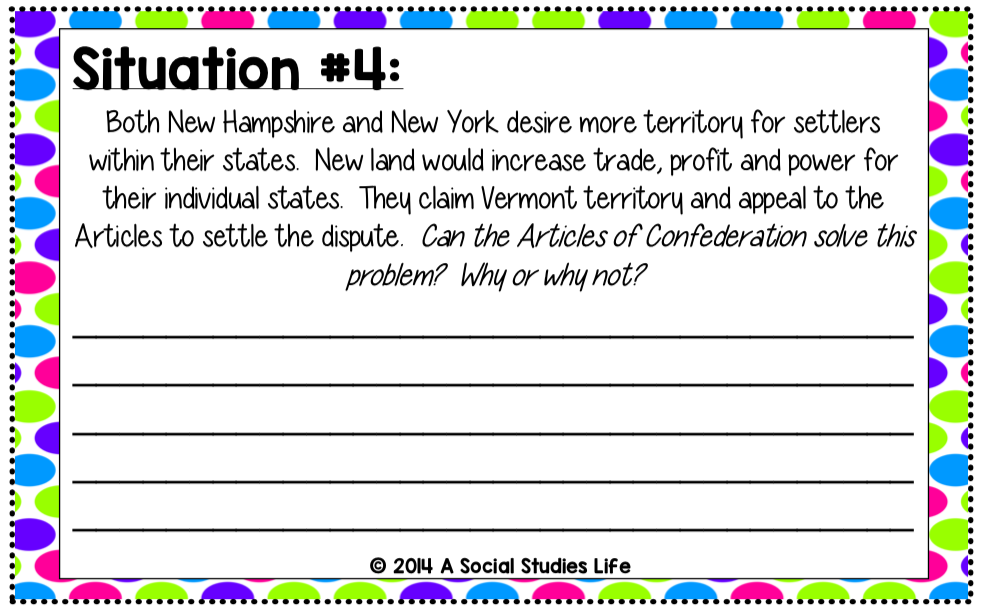 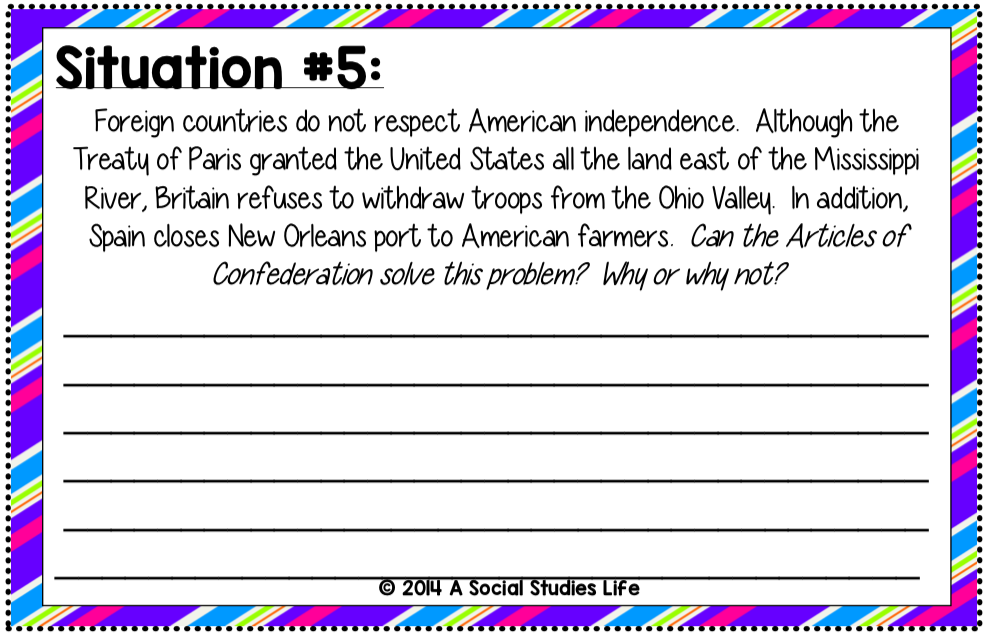 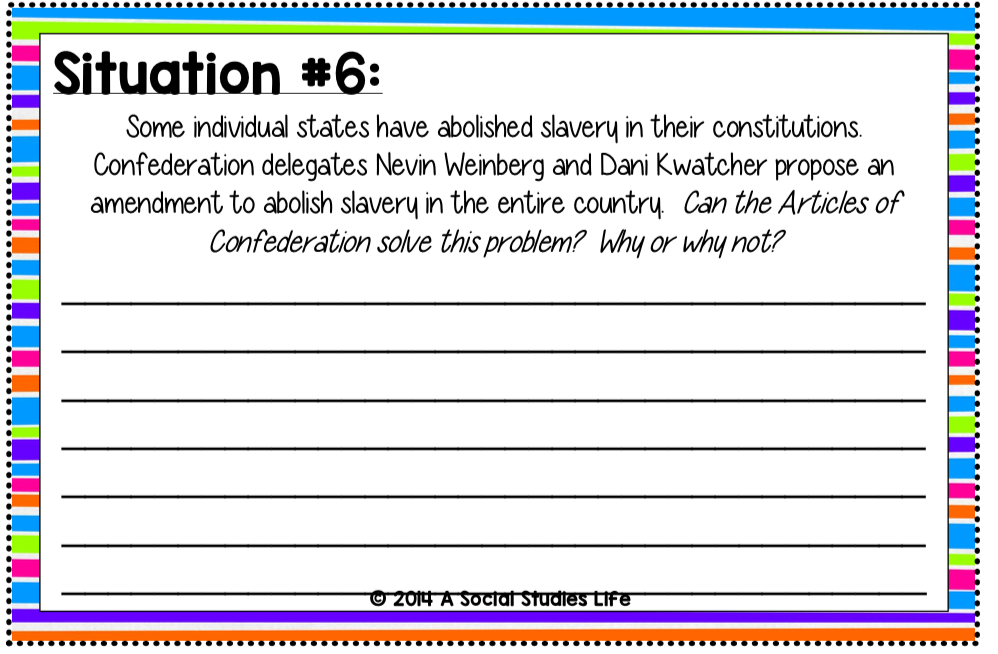